WHAT‘S THE WEATHER LIKE?(Kakšno je vreme?)
AUTUMN - Jesen
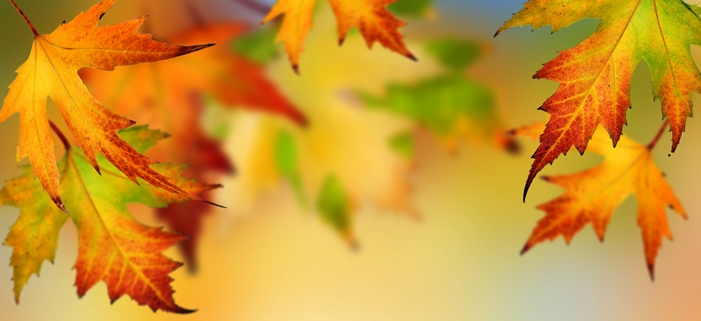 WINTER - Zima
SPRING - Pomlad
SUMMER - Poletje
IT‘S RAINING. Dežuje.
IT‘S WET. Mokro je.
IT‘S CLOUDY. Oblačno je.
IT‘S PARTLY CLOUDY. Je delno oblačno.
IT‘S HOT. Vroče je.
IT‘S WARM. Toplo je.